интерактивная выставка
Общая философская наука
Люди, для того чтобы быть людьми, должны философствовать. Изучая философию, мы закрепляем в себе наше истинно человеческое измерение. Именно философию, потому что никакое другое теоретическое учение не говорит о самом главном: как быть человеком. ФИЛОСОФИЯ — особая форма общественного сознания и познания мира, вырабатывающая систему знаний о фундаментальных принципах и основах человеческого бытия, о наиболее общих сущностных характеристиках человеческого отношения к природе, обществу и духовной жизни во всех их основных проявлениях.
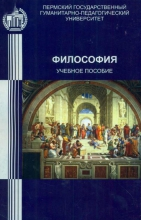 Философия [Электронный ресурс]: учебное пособие для бакалавров и специалистов гуманитарно-педагогических вузов/ А.Л. Жуланов [и др.].— Электрон. текстовые данные.— Пермь: Пермский государственный гуманитарно-педагогический университет, 2013.— 243 c.— Режим доступа: http://www.iprbookshop.ru/32107.html.
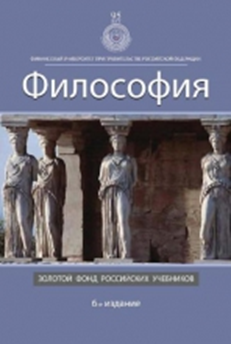 Ратников В.П. Философия [Электронный ресурс]: учебник для студентов вузов/ Ратников В.П., Островский Э.В., Юдин В.В.— Электрон. текстовые данные.— Москва: ЮНИТИ-ДАНА, 2015.— 671 c.— Режим доступа: http://www.iprbookshop.ru/66306.html
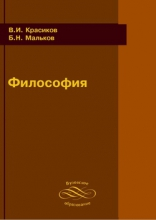 Красиков В.И. Философия [Электронный ресурс]: сборник тестов/ Красиков В.И., Мальков Б.Н.— Электрон. текстовые данные.— Москва: Всероссийский государственный университет юстиции (РПА Минюста России), 2015.— 84 c.— Режим доступа: http://www.iprbookshop.ru/43234.html.
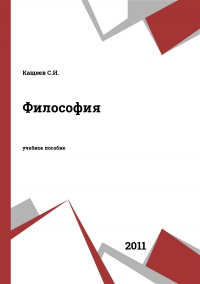 Кащеев С.И. Философия [Электронный ресурс]: учебное пособие/ Кащеев С.И.— Электрон. текстовые данные.— Москва: Проспект, 2011.— 130 c.— Режим доступа: http://www.iprbookshop.ru/2614.html.
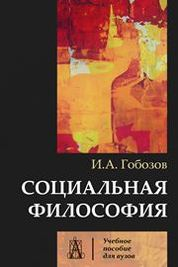 Гобозов, И. А. Социальная философия : учебник / И. А. Гобозов. — 2-е изд. — Москва : Академический Проект, 2020. — 352 с. — ISBN 978-5-8291-3252-1. — Текст : электронный // Лань : электронно-библиотечная система. — URL: https://e.lanbook.com/book/133315
В учебнике излагаются фундаментальные темы социальной философии на современном уровне ее развития; предмет социальной философии; специфика социального познания; социальный детерминизм; субъекты истории; социальное время и т. д.
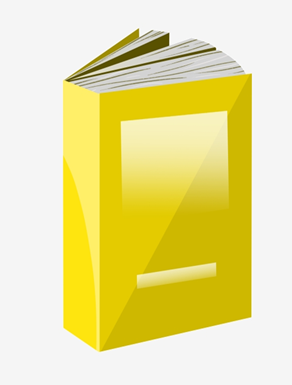 Философия : методические указания / составители Д. Е. Любомиров [и др.]. — Санкт-Петербург : СПбГЛТУ, 2018. — 28 с. — Текст : электронный // Лань : электронно-библиотечная система. — URL: https://e.lanbook.com/book/111135
Методические указания по дисциплине «Философия» предназначены для обучающихся по программе заочной формы бакалавриата всех направлений подготовки.
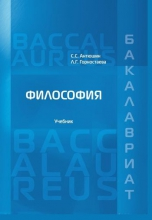 Антюшин С.С. Философия [Электронный ресурс]: учебник для студентов юридического вуза/ Антюшин С.С., Горностаева Л.Г.— Электрон. текстовые данные.— Москва: Российский государственный университет правосудия, 2016.— 515 c.— Режим доступа: http://www.iprbookshop.ru/65878.html.
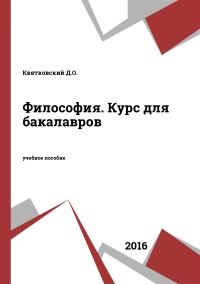 Квятковский Д.О. Философия. Курс для бакалавров [Электронный ресурс]: учебное пособие/ Квятковский Д.О.— Электрон. текстовые данные.— Москва: Университетская книга, 2016.— 268 c.— Режим доступа: http://www.iprbookshop.ru/66332.html.
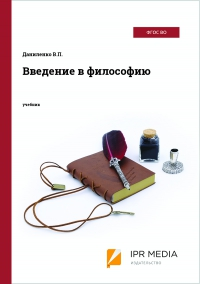 Даниленко В.П. Введение в философию [Электронный ресурс]: учебник/ Даниленко В.П.— Электрон. текстовые данные.— Саратов: Ай Пи Эр Медиа, 2018.— 329 c.— Режим доступа: http://www.iprbookshop.ru/73603.html
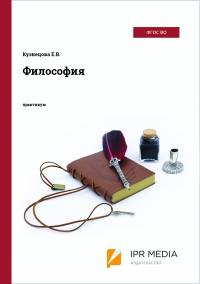 Кузнецова Е.В. Философия [Электронный ресурс]: практикум/ Кузнецова Е.В.— Электрон. текстовые данные.— Саратов: Ай Пи Эр Медиа, 2018.— 58 c.— Режим доступа: http://www.iprbookshop.ru/74556.html
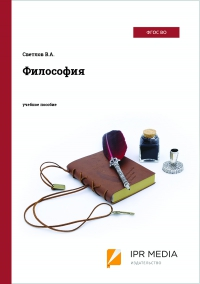 Светлов В.А. Философия [Электронный ресурс]: учебное пособие/ Светлов В.А.— Электрон. текстовые данные.— Саратов: Ай Пи Эр Медиа, 2019.— 329 c.— Режим доступа: http://www.iprbookshop.ru/79825.html
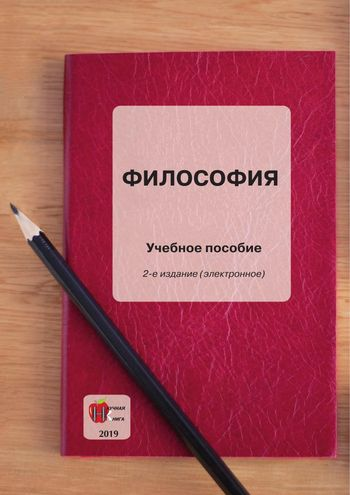 Мельникова Н.А. Философия [Электронный ресурс]: учебное пособие/ Мельникова Н.А., Мальшина Н.А., Алексеев В.О.— Электрон. текстовые данные.— Саратов: Научная книга, 2019.— 159 c.— Режим доступа: http://www.iprbookshop.ru/81067.html
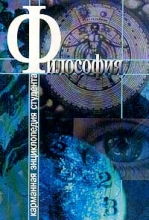 Философия [Электронный ресурс]: учебное пособие/ — Электрон. текстовые данные.— Москва, Саратов: ПЕР СЭ, Ай Пи Эр Медиа, 2019.— 224 c.— Режим доступа: http://www.iprbookshop.ru/88237.html
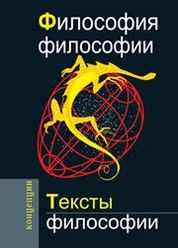 Философия философии. Тексты философии : учебное пособие / составитель В. Кузнецов. — Москва : Академический Проект, 2020. — 347 с. — ISBN 978-5-8291-3205-7. — Текст : электронный // Лань : электронно-библиотечная система. — URL: https://e.lanbook.com/book/132871
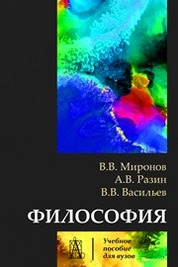 Философия : учебник. — Москва : Академический Проект, 2020. — 650 с. — ISBN 978-5-8291-3210-1. — Текст : электронный // Лань : электронно-библиотечная система. — URL: https://e.lanbook.com/book/132904
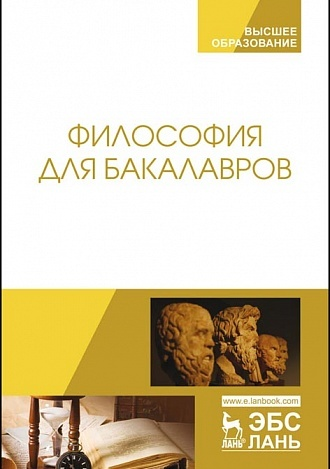 Философия для бакалавров : учебное пособие для вузов / М. А. Гласер, И. А. Дмитриева, В. Е. Дмитриев [и др.] ; под редакцией М. А. Гласер. — 3-е изд., стер. — Санкт-Петербург : Лань, 2021. — 360 с. — ISBN 978-5-8114-7119-5. — Текст : электронный // Лань : электронно-библиотечная система. — URL: https://e.lanbook.com/book/155685
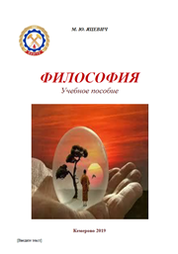 Яцевич, М. Ю. Философия : учебное пособие / М. Ю. Яцевич. — Кемерово : КузГТУ имени Т.Ф. Горбачева, 2019. — 100 с. — ISBN 978-5-00137-072-7. — Текст : электронный // Лань : электронно-библиотечная система. — URL: https://e.lanbook.com/book/122226
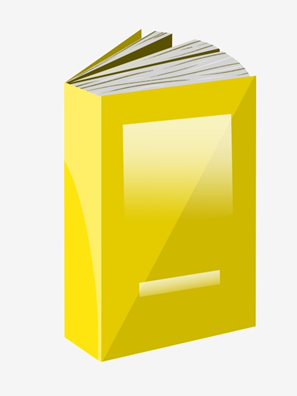 Философия : методические указания / составители Д. Е. Любомиров. — Санкт-Петербург : СПбГЛТУ, 2019. — 36 с. — Текст : электронный // Лань : электронно-библиотечная система. — URL: https://e.lanbook.com/book/125209
Методические указания предназначены для студентов бакалавриата всех направлений подготовки и форм обучения, изучающих дисциплину «Философия», имеют целью оказать помощь обучающимся в организации их самостоятельной работы.
Кроме электронных изданий, в фонде нашей библиотеки вы можете взять  учебники и учебные пособия на бумажных носителях в абонементе для студентов заочного отделения
 (корпус № 6, ауд. 107Б) :
Введение в философию : учебник для вузов : в 2 ч. / И. Т. Фролов [и др.] ; ред. И. Т. Фролов. Ч. 1, 1989. - 367 с.Введение в философию : учебник для вузов : в 2 ч. / И. Т. Фролов [и др.] ; ред. И. Т. Фролов. Ч. 2, 1989. - 639 с.Татаркевич, Владислав. История философии. Античная и средневековая философия : перевод с польского / В. Татаркевич ; пер. В. Н. Квасков, 2000. - 482 с.Радугин, Алексей Алексеевич. Философия [Текст] : Курс лекций: Учеб. пособие для студентов вузов / А. А. Радугин, 1999. - 272 с.Момджян, Карен Хачикович. Введение в социальную философию : учебное пособие / К. Х. Момджян, 1997. - 448 с.
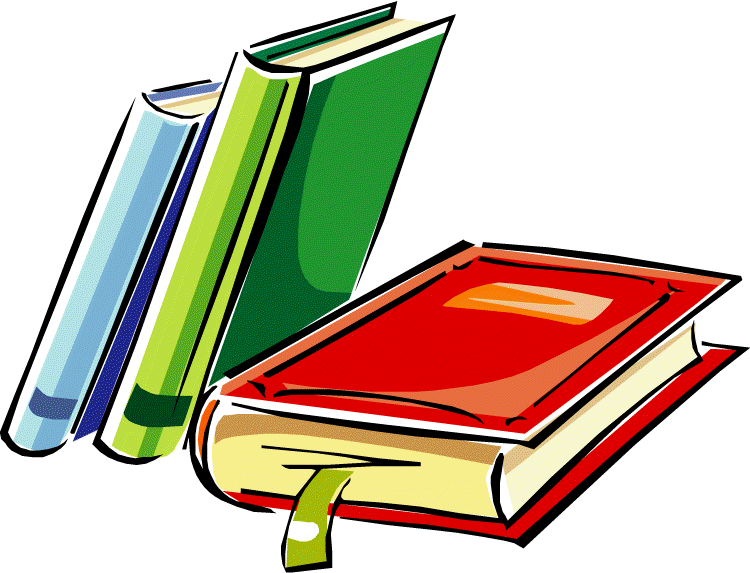 Древнегреческая философия [Текст] : От Платона до Аристотеля, 1999. - 832с. с.

Философский словарь / ред. И. Т. Фролов, 1986. - 590 с.

Чанышев, Арсений Николаевич. Курс лекций по древней и средневековой философии : учебник / А. Н. Чанышев, 1991. - 512 с.
Васильева, Татьяна Степановна. Сущность и смысл истории : учебное пособие / Т. С. Васильева, 1996. - 136 с.

Новикова, Лидия Ивановна. Русская философия истории : [курс лекций] / Л. И. Новикова, И. Н. Сиземская, 1997. - 328 с.

Орлов, Владимир Вячеславович. Философия экономики / В. В. Орлов, Т. С. Васильева, 2006. - 266 с.

Чанышев, Арсений Николаевич. История философии Древнего мира : учебник для студентов философских специальностей / А. Н. Чанышев, 2005. - 608 с.

Орлов, Владимир Вячеславович. История человеческого интеллекта : учебное пособие для студентов вузов, обучающихся по направлению подготовки ВПО 020100 - "Философия", специализация "Онтология и теория познания" / В. В. Орлов, 2007. - 187 с.

Нерсесянц, Владик Сумбатович. Философия права : учебник для вузов / В. С. Нерсесянц, 2006. - 848 с.

Алексеев, Петр Васильевич. Философия : учебник по курсу "Философия" для студентов вузов / П. В. Алексеев, А. В. Панин, 2008. - 592 с.

Алексеев, Петр Васильевич. История философии : учебник для студентов вузов, изучающих философию / П. В. Алексеев, 2009. - 240 с.
Васильева, Татьяна Степановна. Сущность и смысл истории : учебное пособие / Т. С. Васильева, 1996. - 136 с.

Новикова, Лидия Ивановна. Русская философия истории : [курс лекций] / Л. И. Новикова, И. Н. Сиземская, 1997. - 328 с.

Орлов, Владимир Вячеславович. Философия экономики / В. В. Орлов, Т. С. Васильева, 2006. - 266 с.

Чанышев, Арсений Николаевич. История философии Древнего мира : учебник для студентов философских специальностей / А. Н. Чанышев, 2005. - 608 с.

Орлов, Владимир Вячеславович. История человеческого интеллекта : учебное пособие для студентов вузов, обучающихся по направлению подготовки ВПО 020100 - "Философия", специализация "Онтология и теория познания" / В. В. Орлов, 2007. - 187 с.

Нерсесянц, Владик Сумбатович. Философия права : учебник для вузов / В. С. Нерсесянц, 2006. - 848 с.

Алексеев, Петр Васильевич. Философия : учебник по курсу "Философия" для студентов вузов / П. В. Алексеев, А. В. Панин, 2008. - 592 с.

Алексеев, Петр Васильевич. История философии : учебник для студентов вузов, изучающих философию / П. В. Алексеев, 2009. - 240 с.
Васильева, Татьяна Степановна. Сущность и смысл истории : учебное пособие / Т. С. Васильева, 1996. - 136 с.

Новикова, Лидия Ивановна. Русская философия истории : [курс лекций] / Л. И. Новикова, И. Н. Сиземская, 1997. - 328 с.

Орлов, Владимир Вячеславович. Философия экономики / В. В. Орлов, Т. С. Васильева, 2006. - 266 с.

Чанышев, Арсений Николаевич. История философии Древнего мира : учебник для студентов философских специальностей / А. Н. Чанышев, 2005. - 608 с.

Орлов, Владимир Вячеславович. История человеческого интеллекта : учебное пособие для студентов вузов, обучающихся по направлению подготовки ВПО 020100 - "Философия", специализация "Онтология и теория познания" / В. В. Орлов, 2007. - 187 с.

Нерсесянц, Владик Сумбатович. Философия права : учебник для вузов / В. С. Нерсесянц, 2006. - 848 с.

Алексеев, Петр Васильевич. Философия : учебник по курсу "Философия" для студентов вузов / П. В. Алексеев, А. В. Панин, 2008. - 592 с.

Алексеев, Петр Васильевич. История философии : учебник для студентов вузов, изучающих философию / П. В. Алексеев, 2009. - 240 с.
Диалектический материализм : учебник / М. И. Ананьева, Б. Н. Бессонов, А. И. Володин ; ред. Б. Н. Бессонов, 1989. - 397 с.

Бессонов, Борис Николаевич. История и философия науки : учебник для студентов вузов / Б. Н. Бессонов, 2009. - 394, [6] с.

Философия. Учение о бытии, познании и ценностях человеческого существования : учебник для студентов вузов, обучающихся по экономическим специальностям и направлениям / В. Г. Кузнецов [и др.], 2009. - 519 с.

Степин, Вячеслав Семенович. Философия науки. Общие проблемы : учебник для системы послевузовского профессионального образования / В. С. Степин, 2008. - 384 с.

Современные философские проблемы естественных, технических и социально-гуманитарных наук : учебник для системы послевузовского профессионального образования, для аспирантов и соискателей ученой степени кандидата наук / ред. В. В. Миронов, 2007. - 639 с.

Асмус, Валентин Фердинандович. Античная философия (история философии) / В. Ф. Асмус, 2009. - 400 с.

Гриненко, Галина Валентиновна. История философии : учебник для вузов / Г. В. Гриненко, 2010. - 689 с.

Спиркин, Александр Георгиевич. Философия : учебник для студентов вузов / А. Г. Спиркин, 2011. - 828 с.
Васильева, Татьяна Степановна. Социальная философия [Текст] : учебное пособие для студентов вузов / Т. С. Васильева, В. В. Орлов, 2011. - 349, [3] с.

Краткий очерк истории философии / ред.: М. Т. Иовчук, Т. И. Ойзерман, И. Я. Щипанов, 1981. - 928 с.

Орлов, Владимир Вячеславович. Основы философии [Текст] : учебное пособие для студентов классического университета : в 2 ч. Ч. 1 : Общая философия, Вып. 1, 2012. - 231 с.

Орлов, Владимир Вячеславович. Основы философии [Текст] : учебное пособие для студентов классического университета : в 2 ч. Ч. 1 : Общая философия, Вып. 2, 2012. - 197 с.

Маркс, Карл. Об историческом материализме : сборник высказываний / К. Маркс, Ф. Энгельс, В. И. Ленин, 1966. - 177 с.

Орлов, Владимир Вячеславович. Философия экономики : монография / В. В. Орлов, Т. С. Васильева, 2013. - 267, [1] с.

Маркс, Карл. О диалектическом материализме : сборник / К. Маркс, Ф. Энгельс, В. И. Ленин, 1966. - 327 с.

Мусаелян, Лёва Асканазович. Научная теория исторического процесса: становление и сущность [Текст] : учебное пособие / Л. А. Мусаелян, 2015. - 421 с.

Миронов, Владимир Васильевич. Философия [Текст] : учебник / В. В. Миронов, 2016. - 240 с.

Философский энциклопедический словарь [Текст] / ред. - сост.: Е. Ф. Губский, Г. В. Кораблева, В. А. Лутченко, 2000. - 575 с.

Философия науки [Текст] : общий курс : [учебное пособие по классическому университетскому образованию / С. А. Лебедев и др.], 2010. - 730, [1] с.